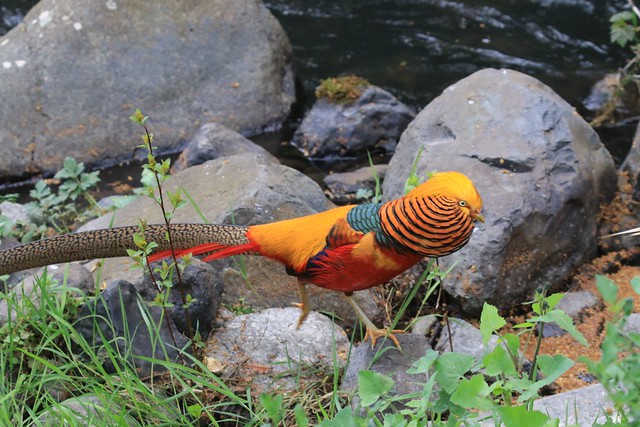 Focusgroep
KRAAGFAZANTEN
1
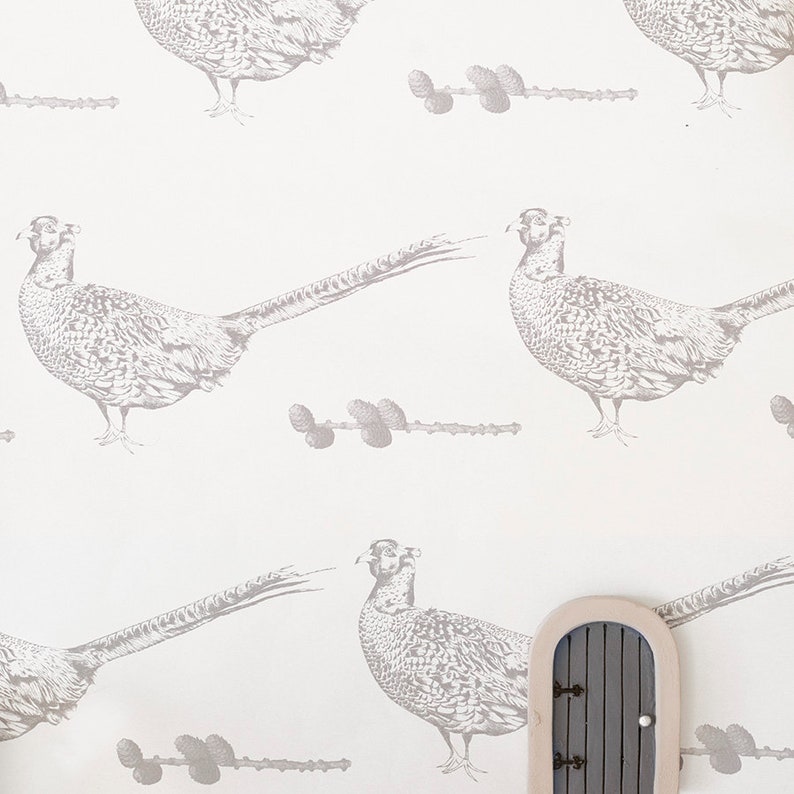 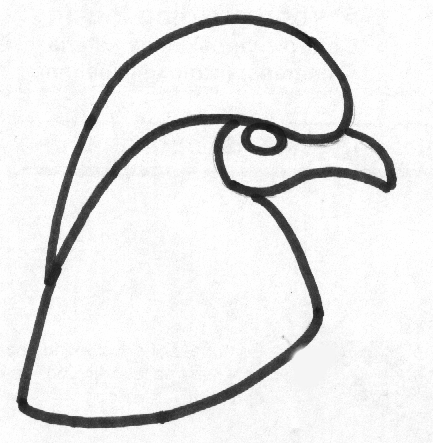 FOCUSGROEP Kraagfazanten
       Status december 2024
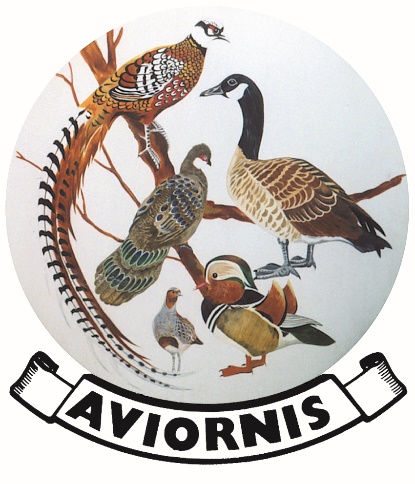 Kraagfazanten
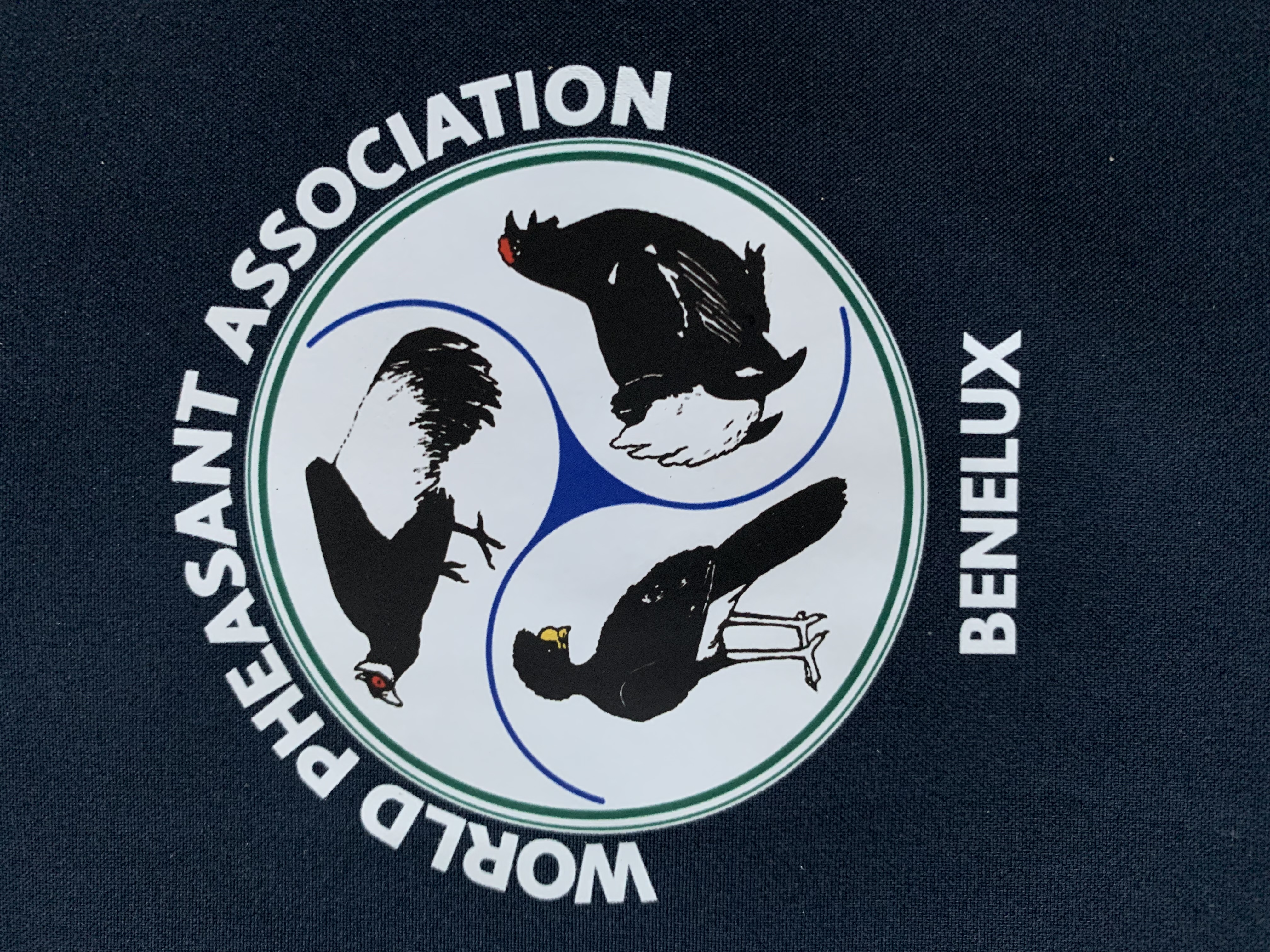 Jaarverslag kraagfazanten 2024
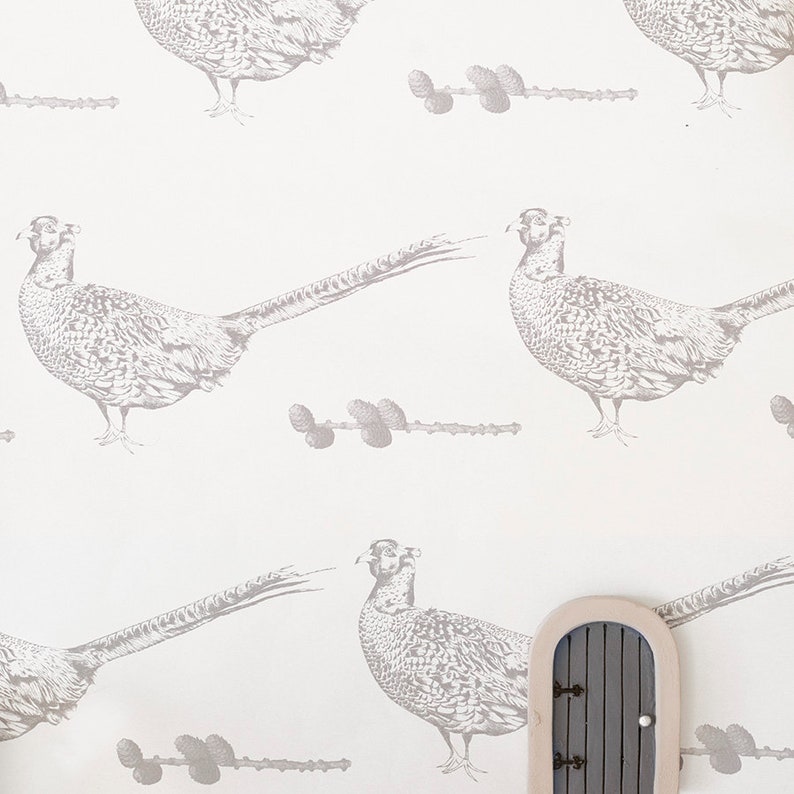 DOELSTELLINGEN
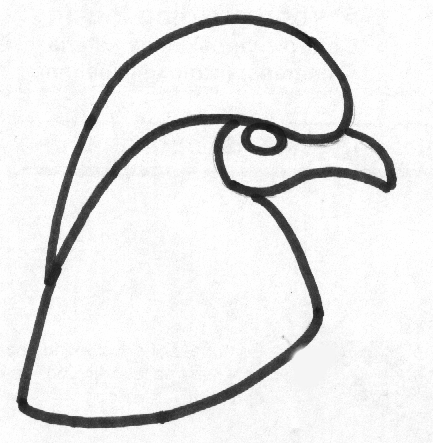 Opbouwen en beheren van een soort zuivere populatie goudfazanten

Stamboek opmaken en beheren 

Project 5000-ring

Liefhebbers ondersteunen met aankoop en verkoop van soort zuivere goudfazanten

3 vergaderingen maart 2024, juni 2024 en oktober 2024

opstart bloedlijnen van respectabele Ladyfazanten , niet soort zuiver
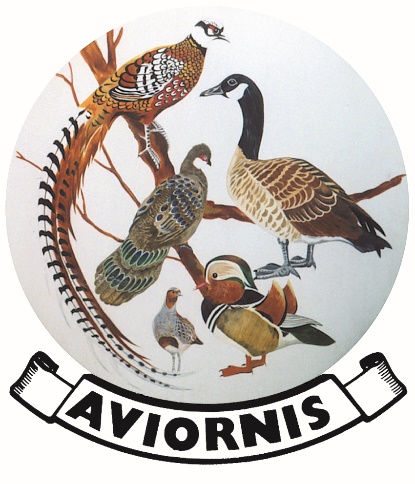 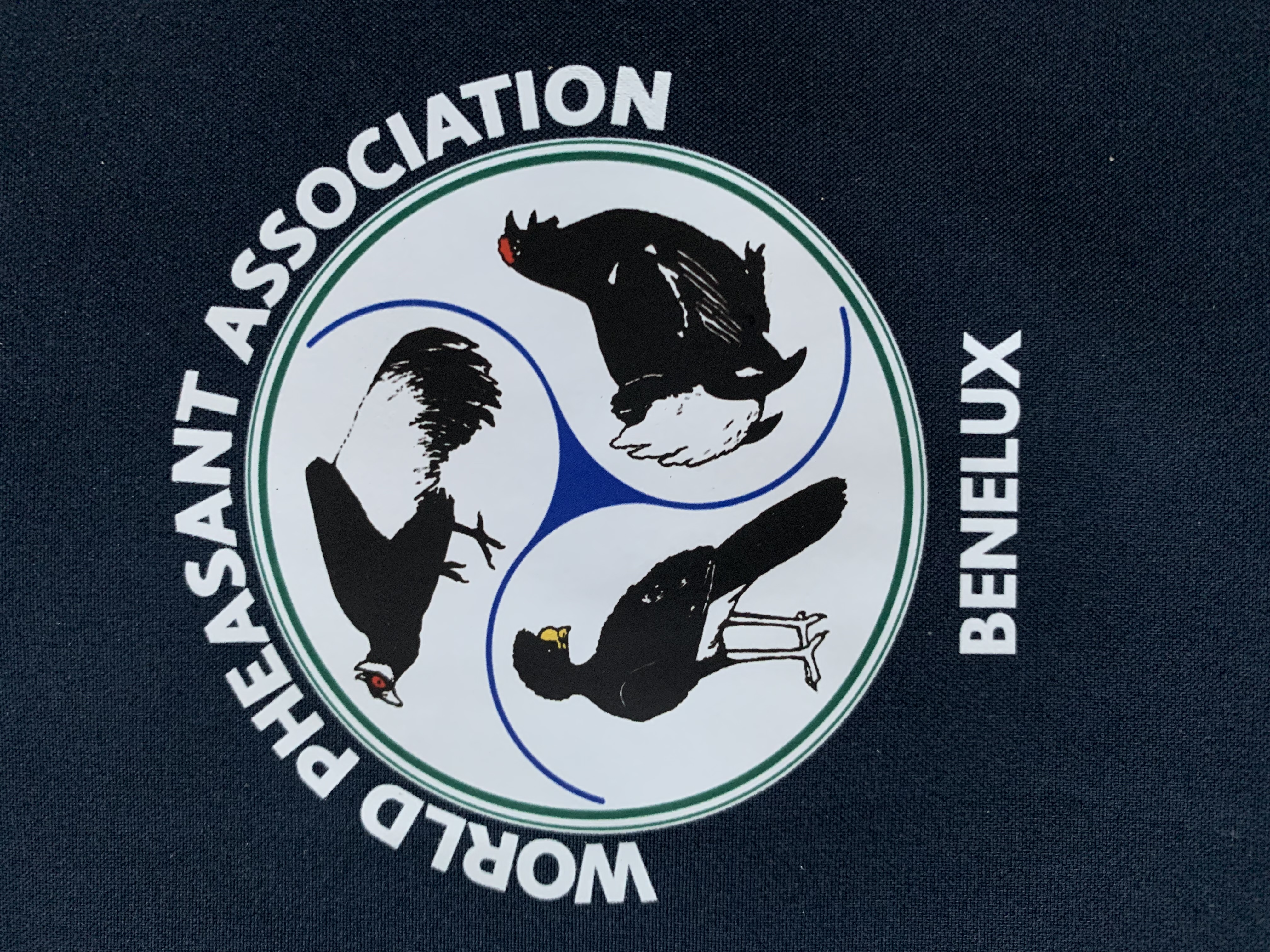 Jaarverslag kraagfazanten 2024
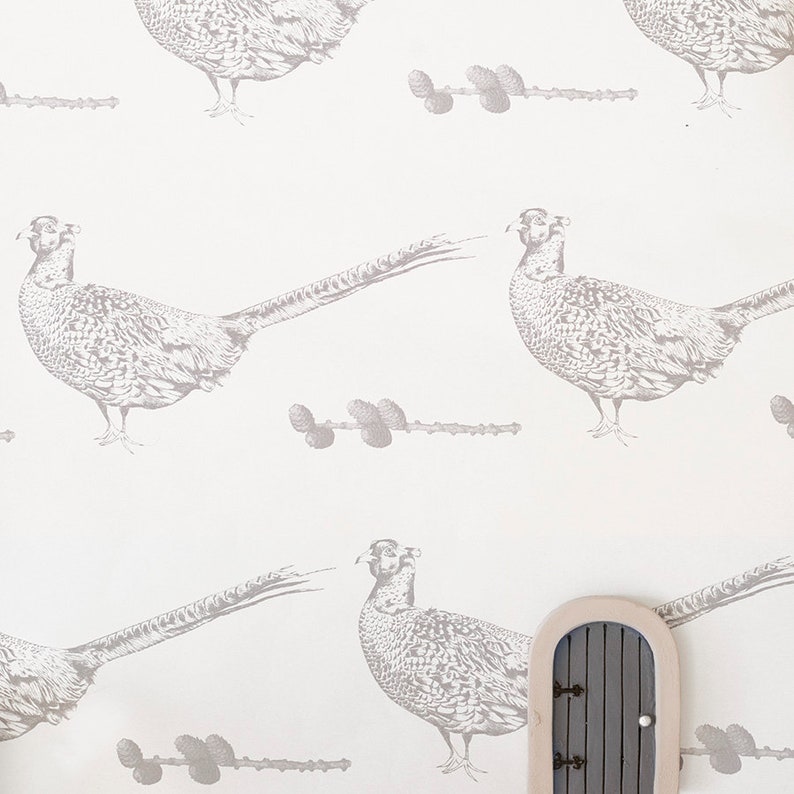 BESTAND DECEMBER 2024
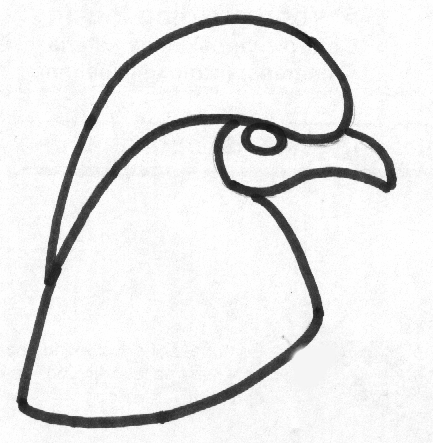 uitbreiding met 6 nieuwe medewerkers 

aantal ringen verspreid binnen de werkgroep: 285

aantal kweekparen die nafok hebben 40 koppels

aantal liefhebbers die ringen hebben besteld 25 

aantal liefhebbers in project 190. 

aantal dieren in project 326 hanen en 359 hennen verspreid over 15 landen
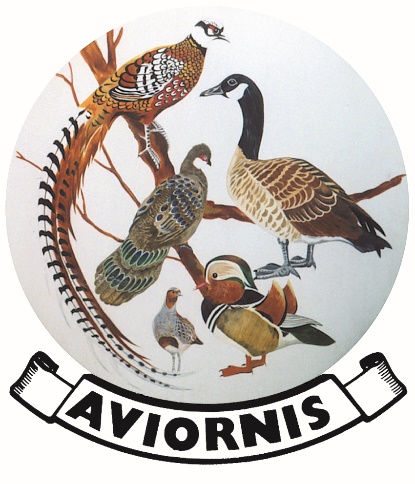 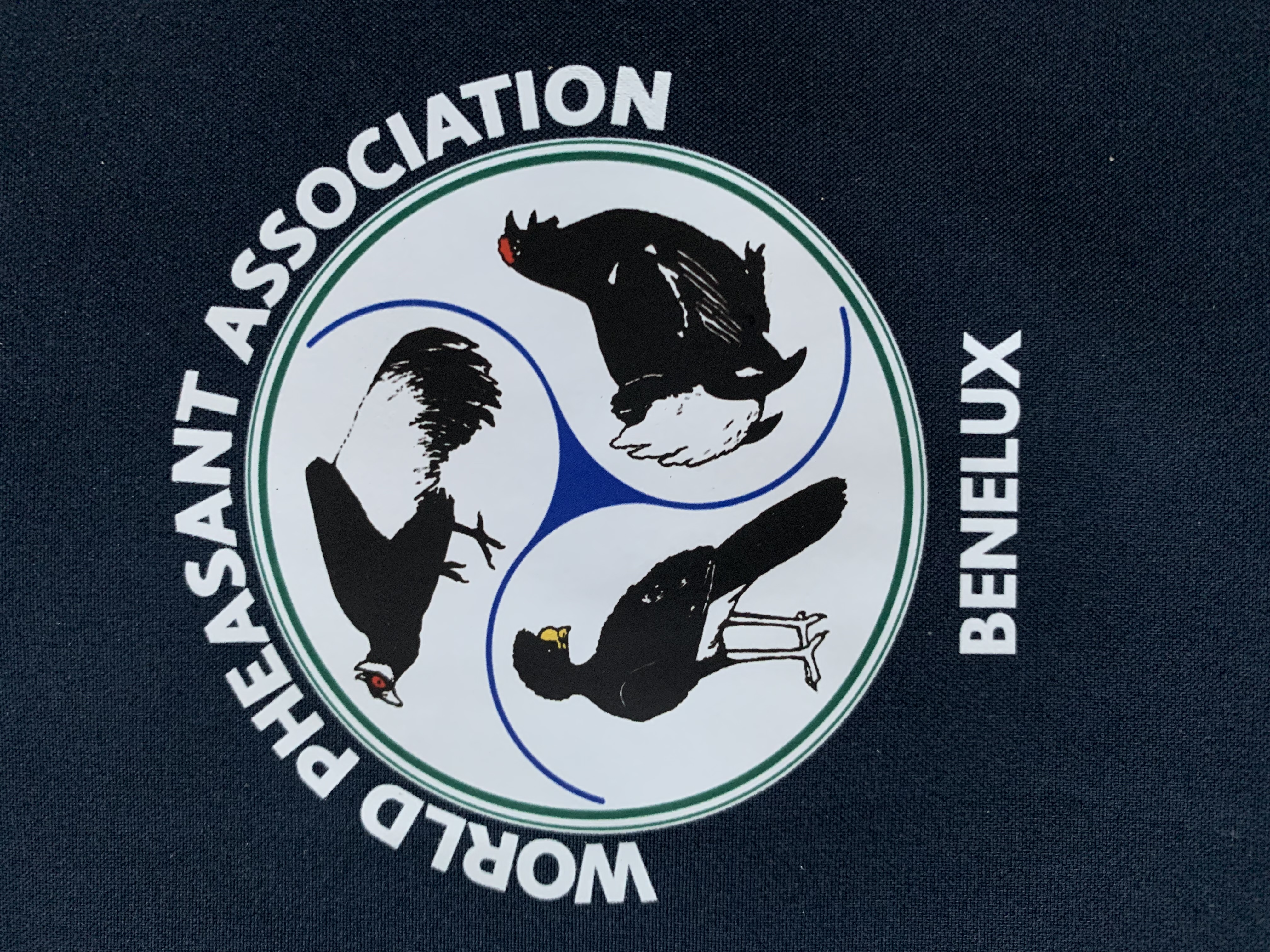 Jaarverslag kraagfazanten 2024
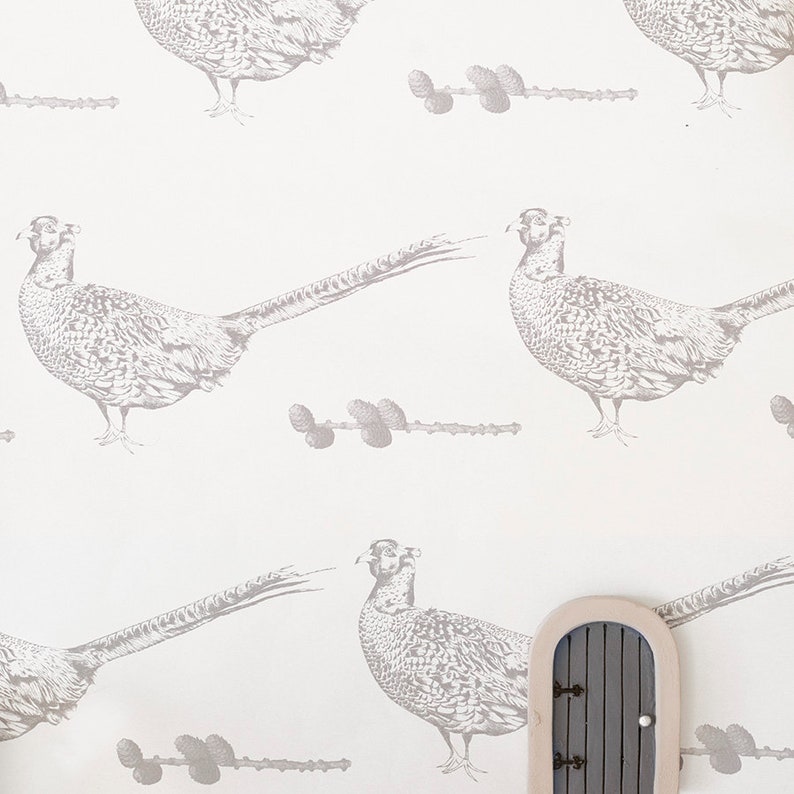 BESTAND OVER DE JAREN HEEN
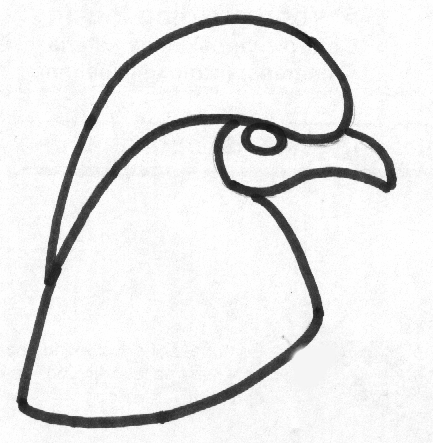 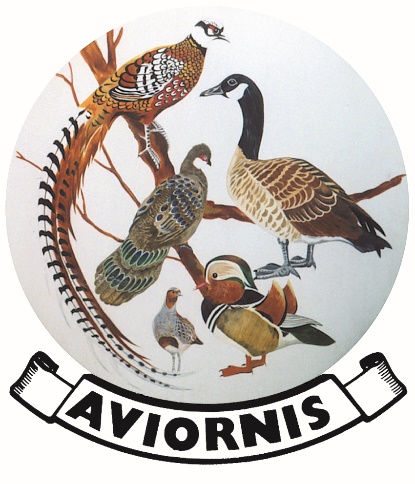 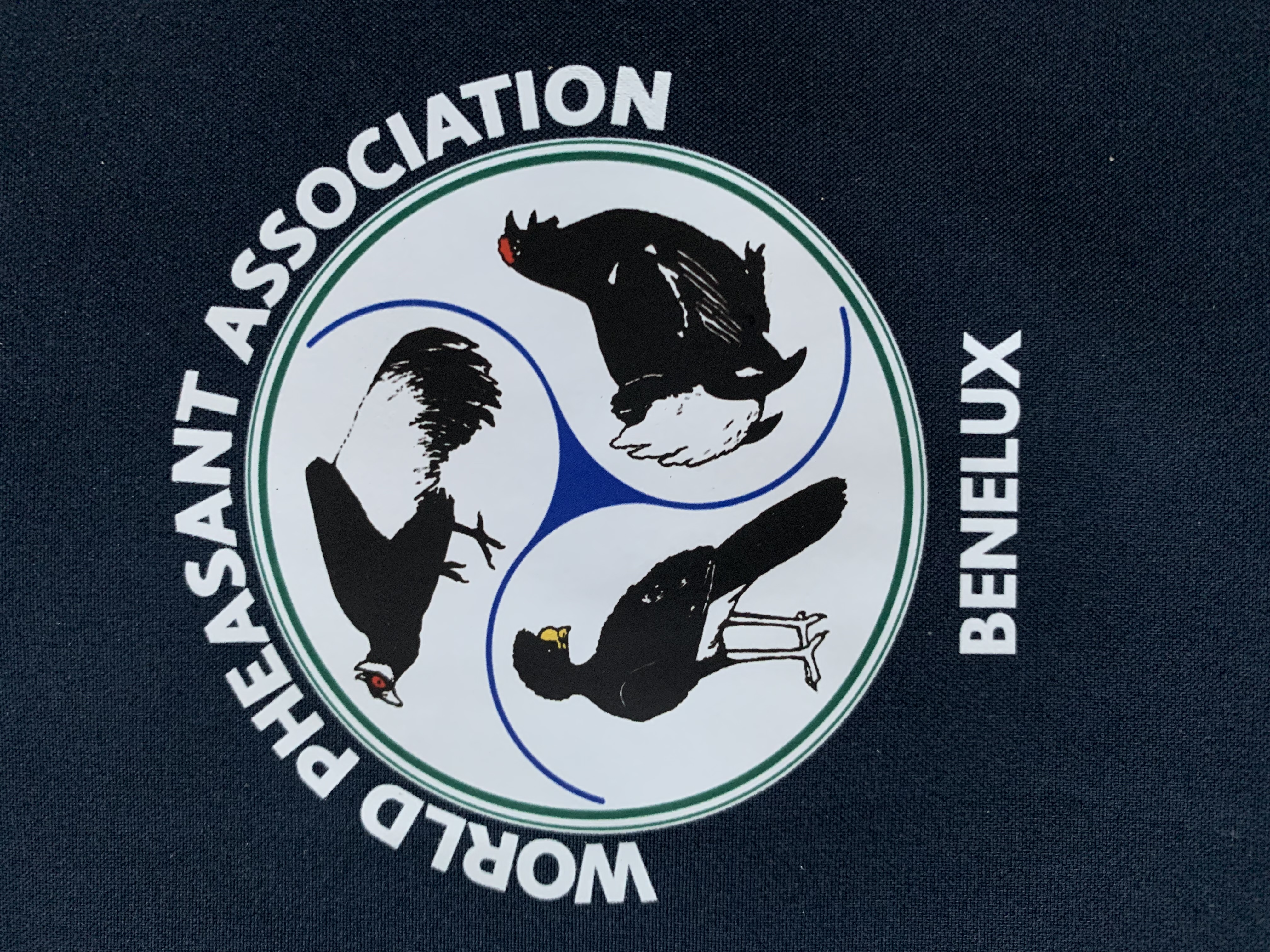 Jaarverslag kraagfazanten 2024
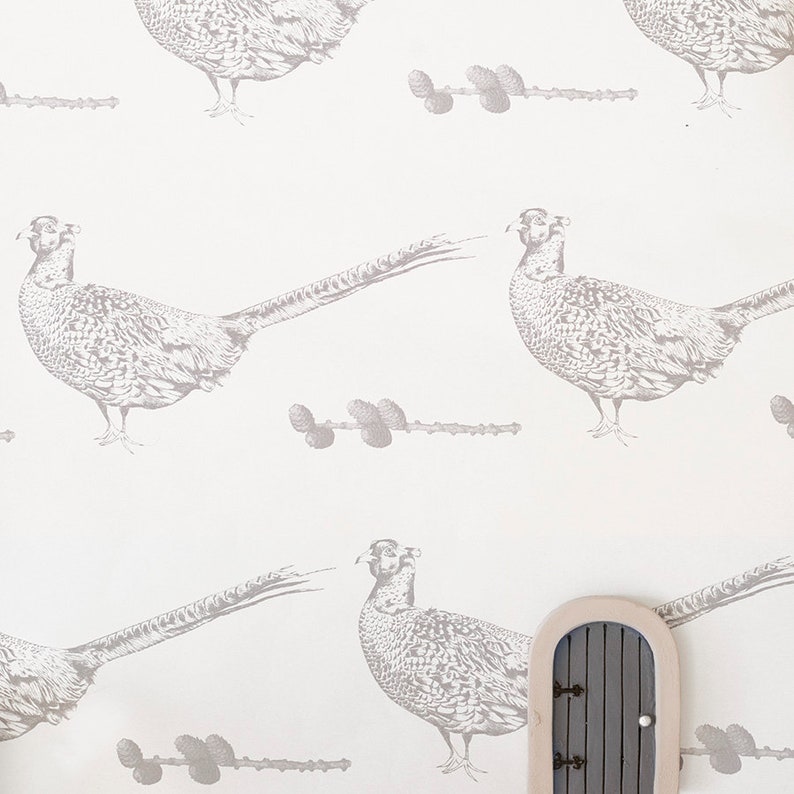 BESTAND OVER DE JAREN HEEN
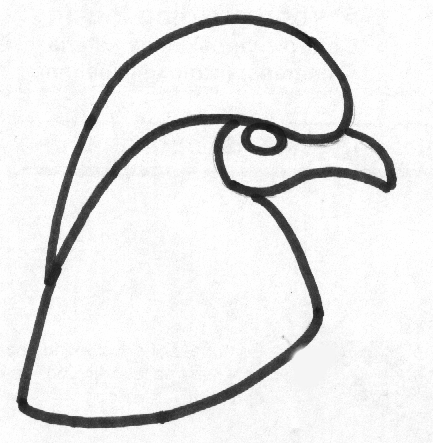 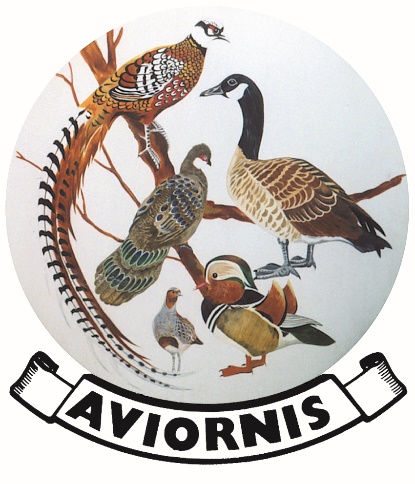 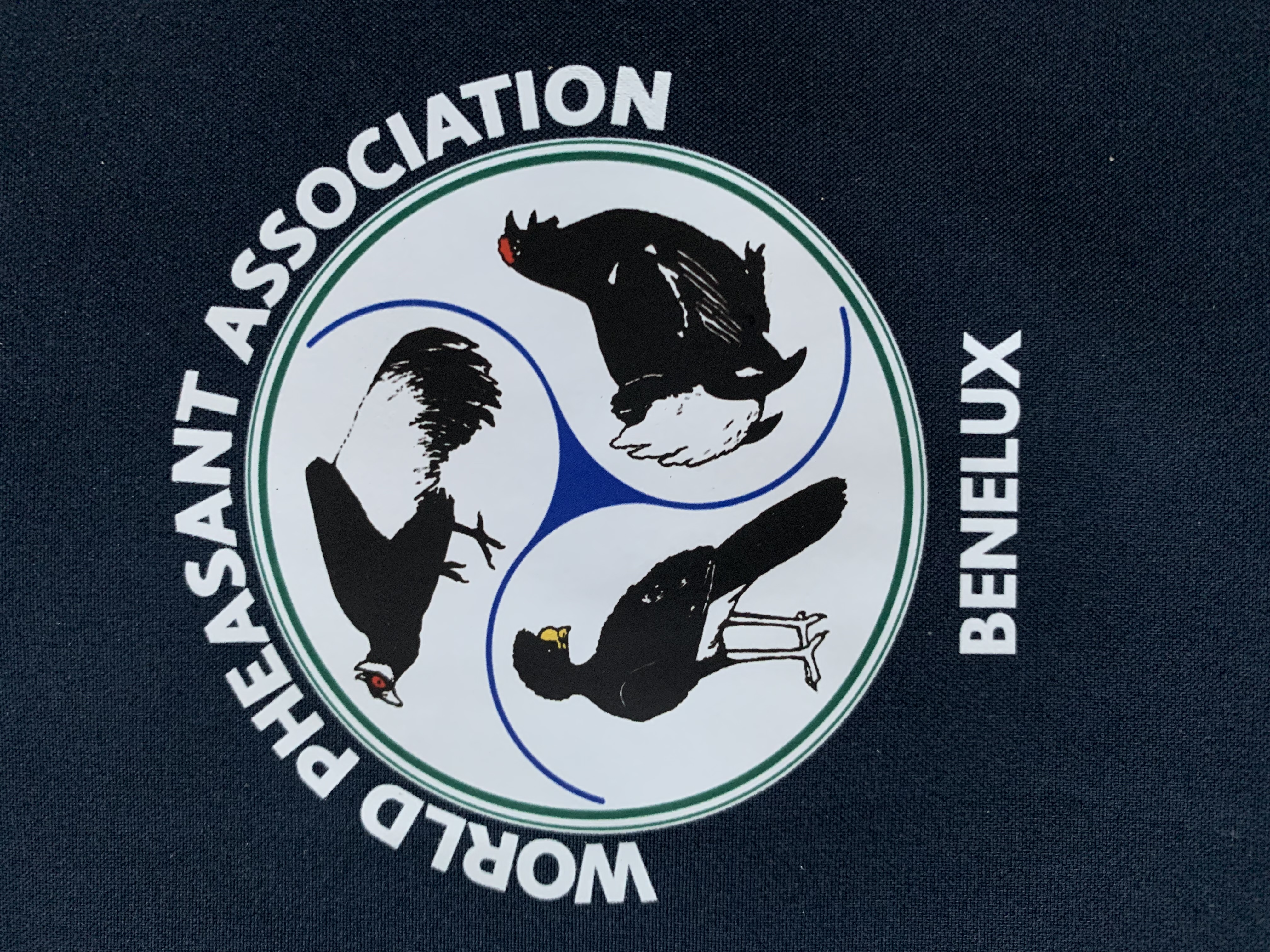 Jaarverslag kraagfazanten 2024
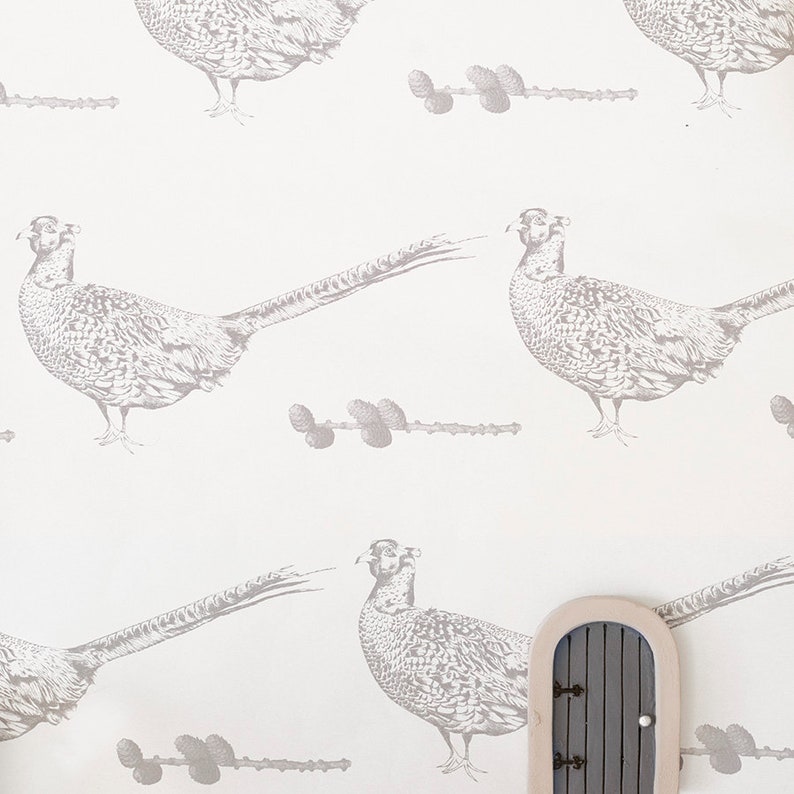 BESTAND OVER DE JAREN HEEN
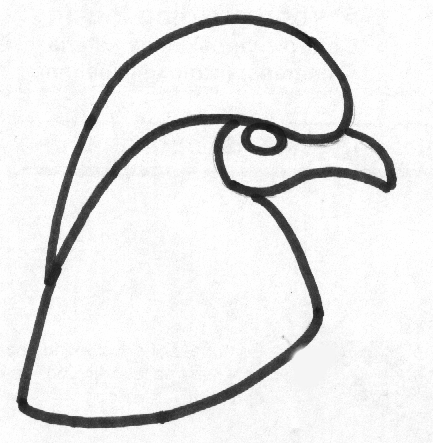 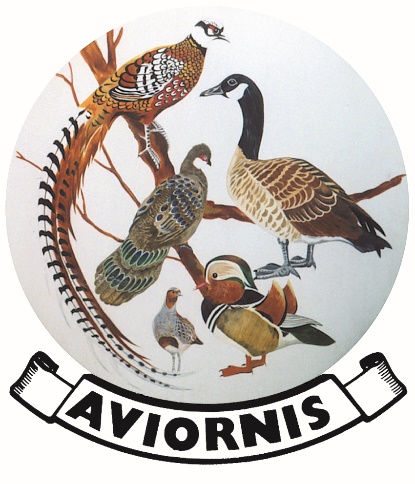 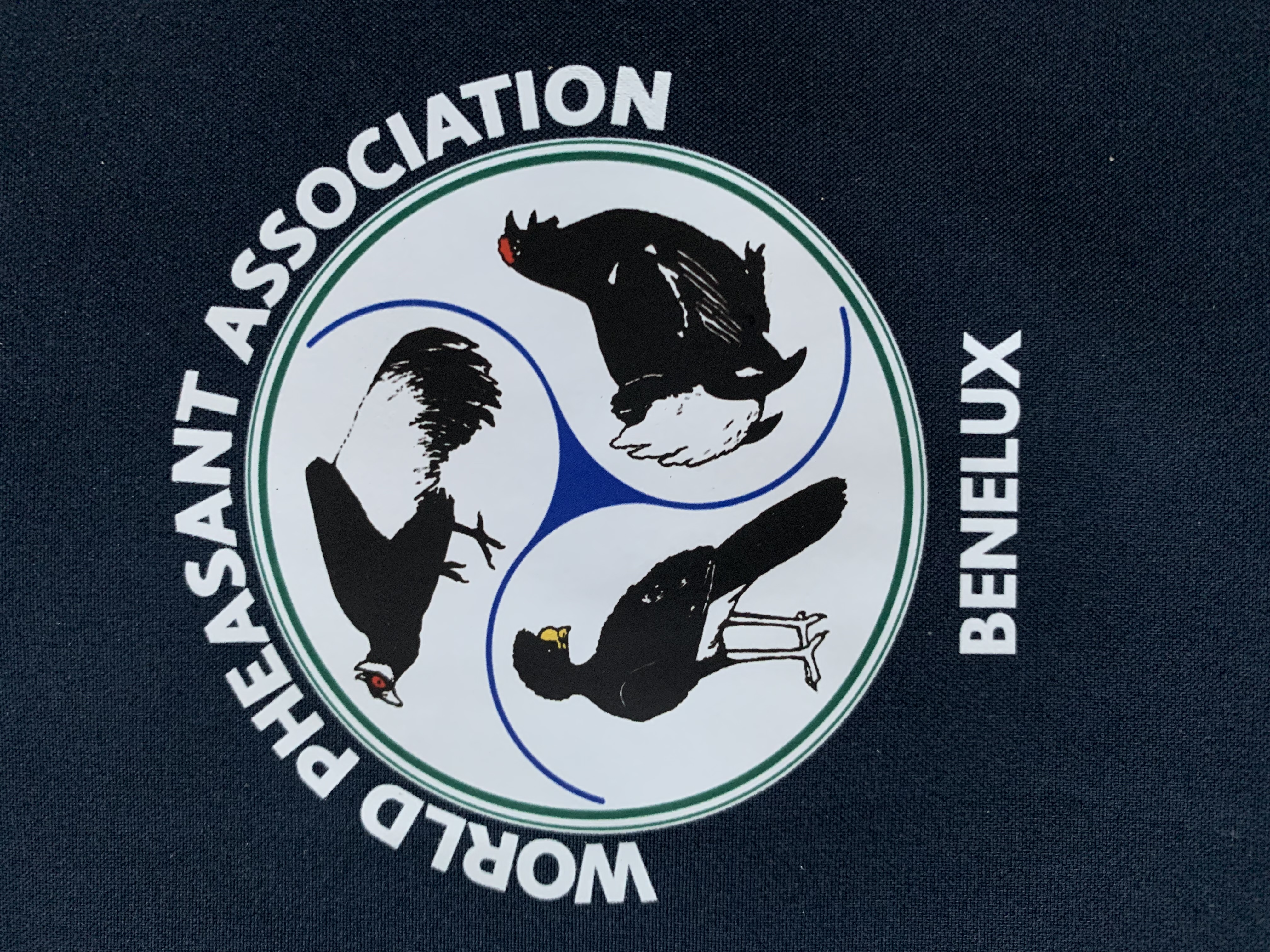 Jaarverslag kraagfazanten 2024
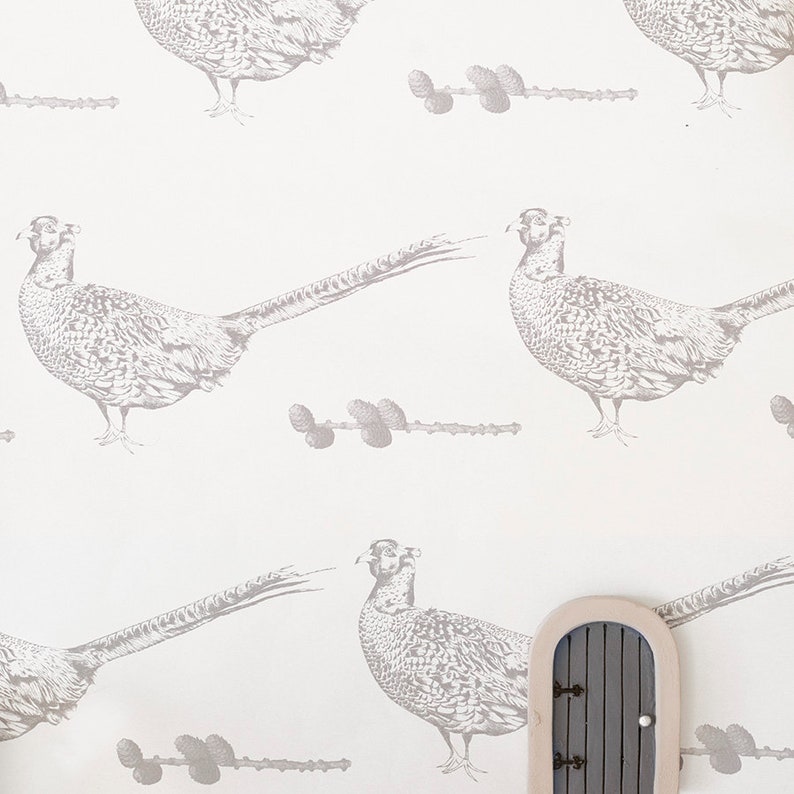 BESTAND OVER DE JAREN HEEN
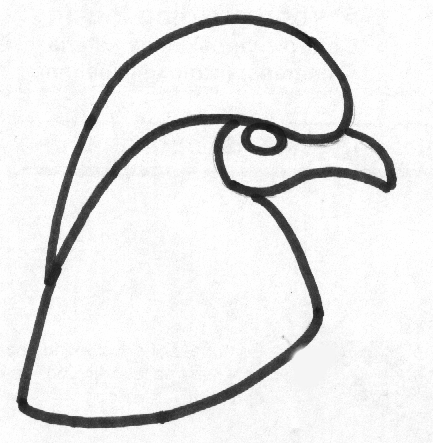 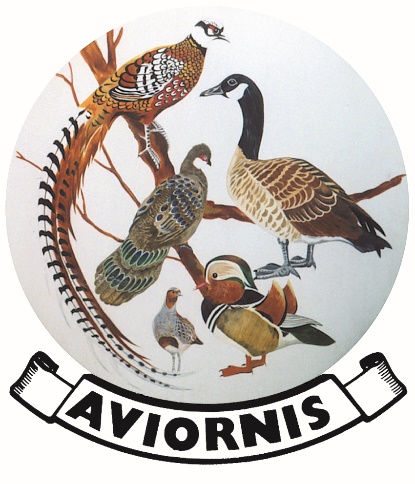 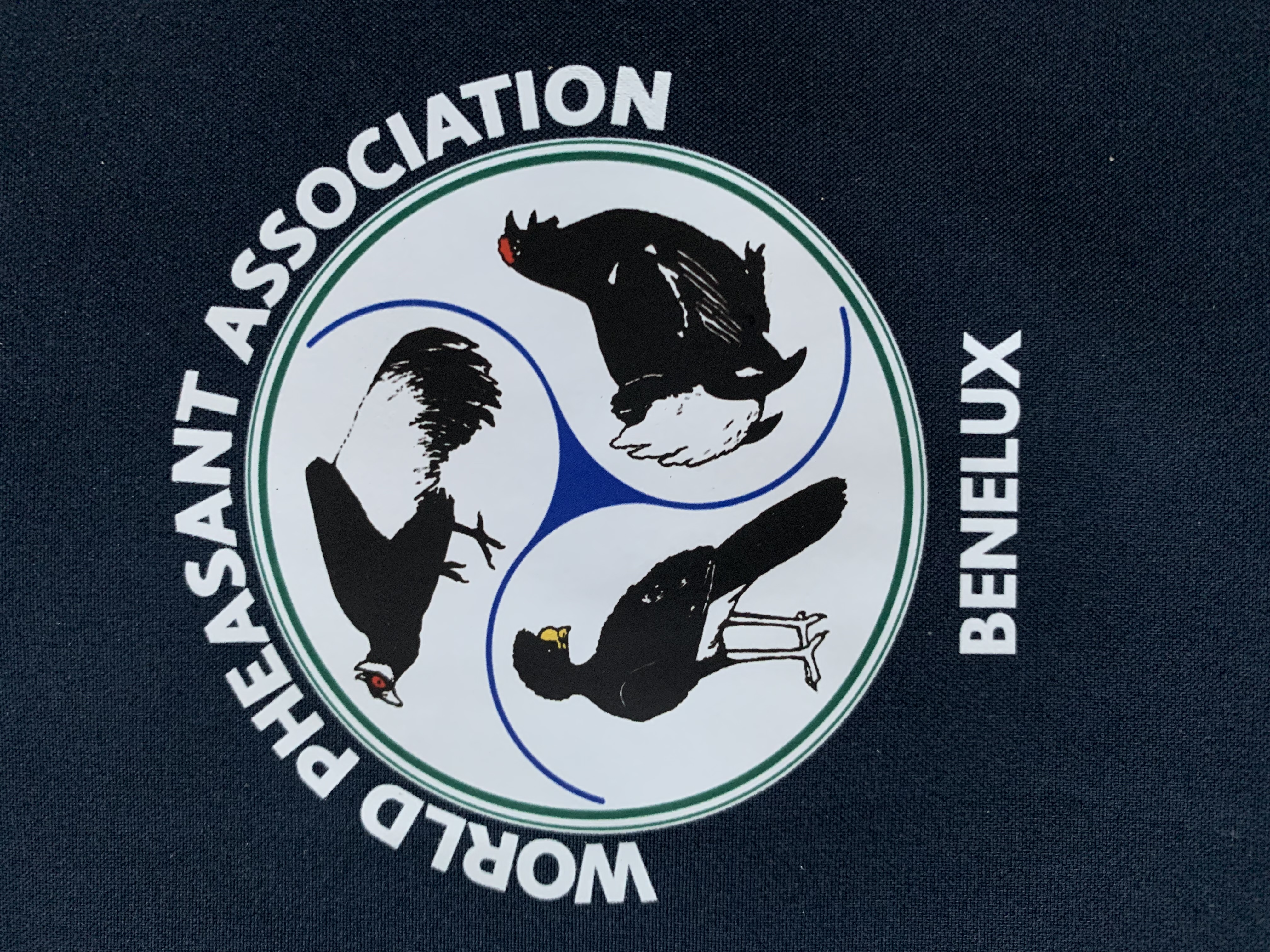 Jaarverslag kraagfazanten 2024
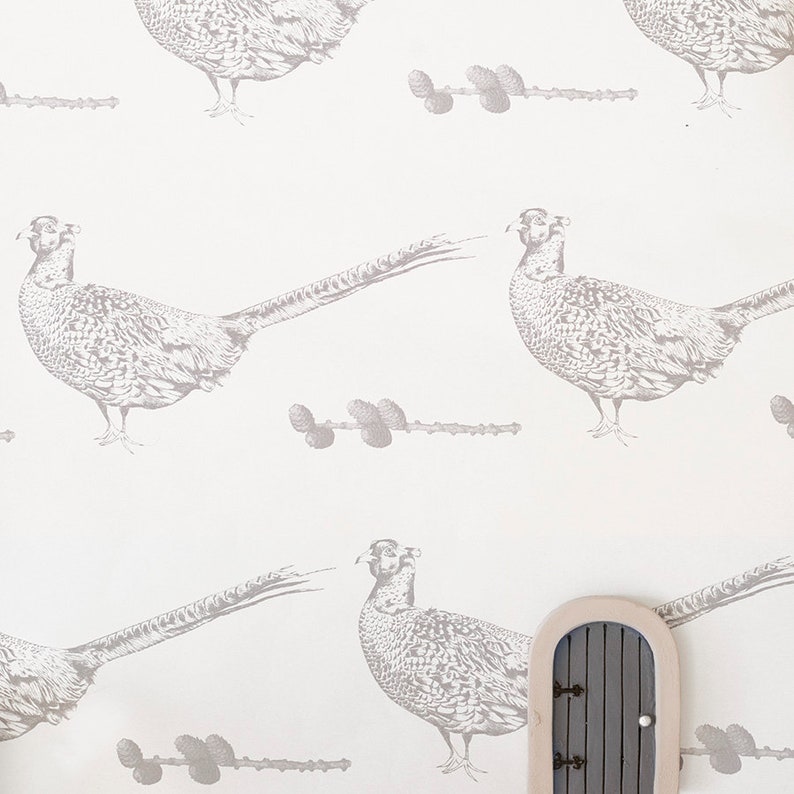 OPMERKINGEN T.A.V. BESTANDSOPBOUW
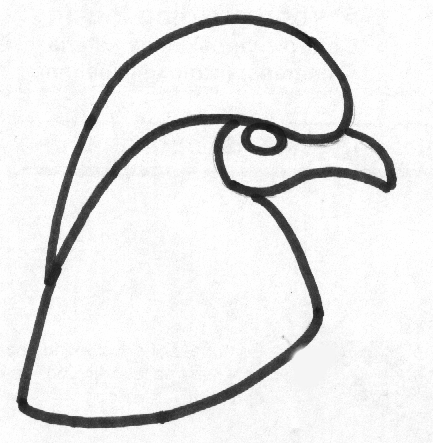 Beperkt aantal deelnnemers vragen ringen voor het fazanten

Een beperkt aantal van de nafok wordt maar geringd met 5000-ring 

Ze ringen hun jongen met een 5000-ring maar het terug sturen van het stamboombriefje is een probleem voor een groot aantal liefhebbers

Vraag naar stamboomdieren blijft , zowel voor binnen- als buitenland


.	POLYPLECTRON
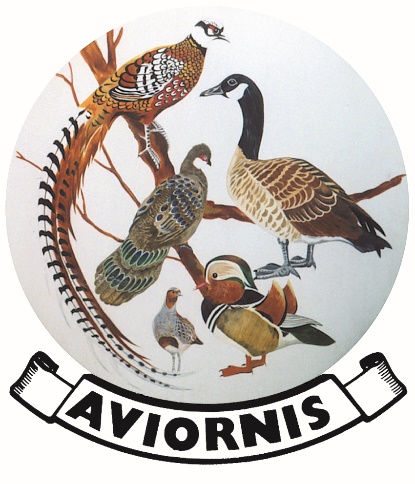 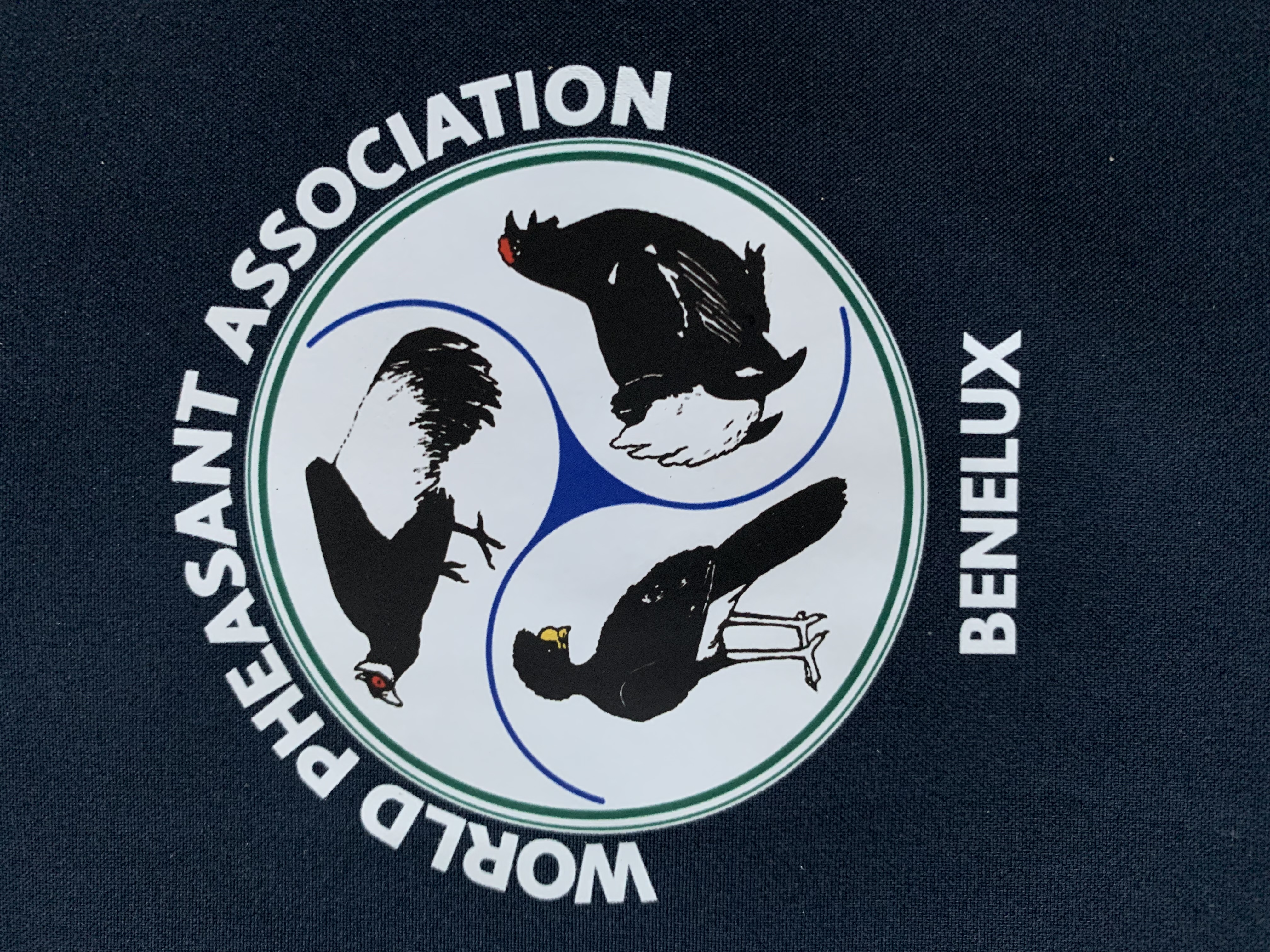 Jaarverslag kraagfazanten 2024